MÔN TOÁN – LỚP 5
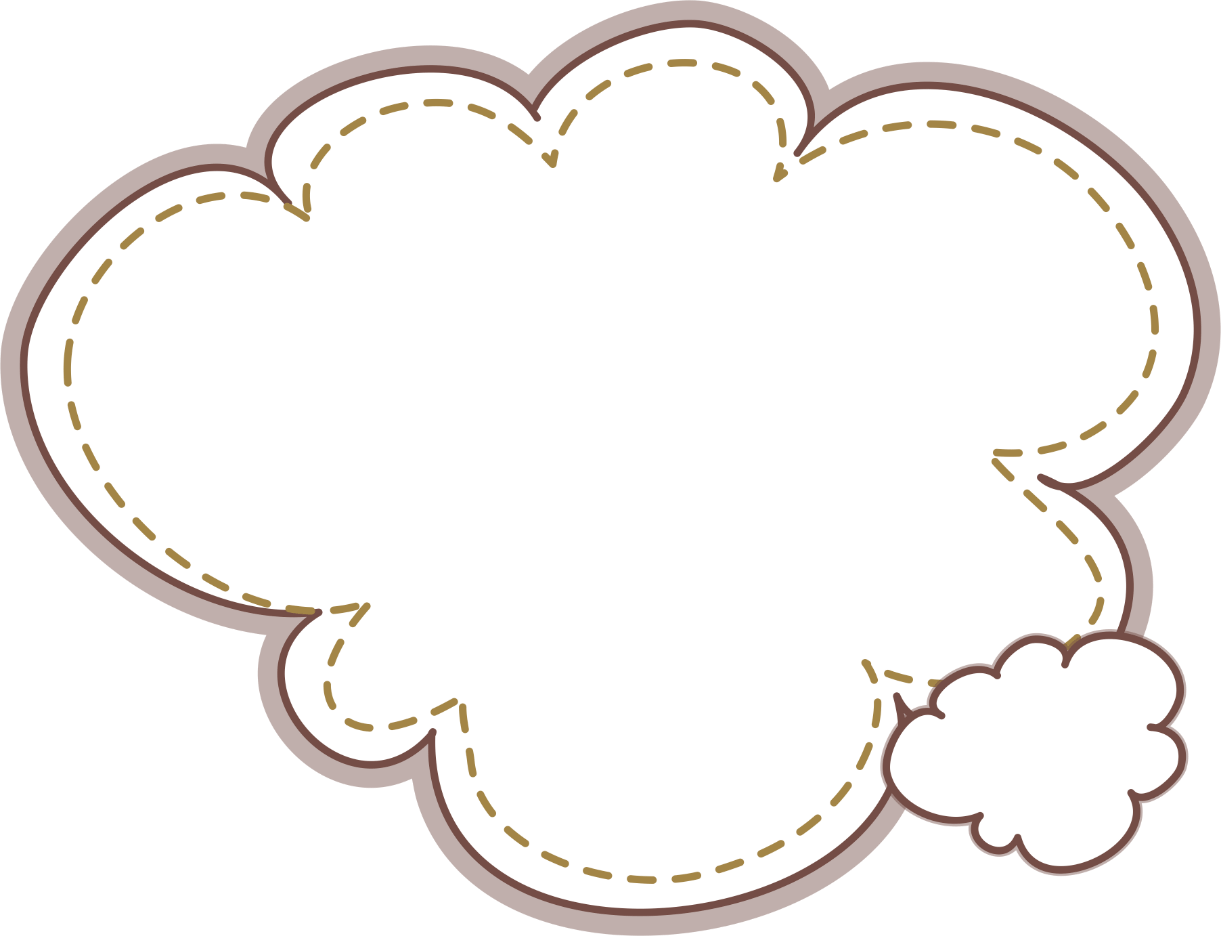 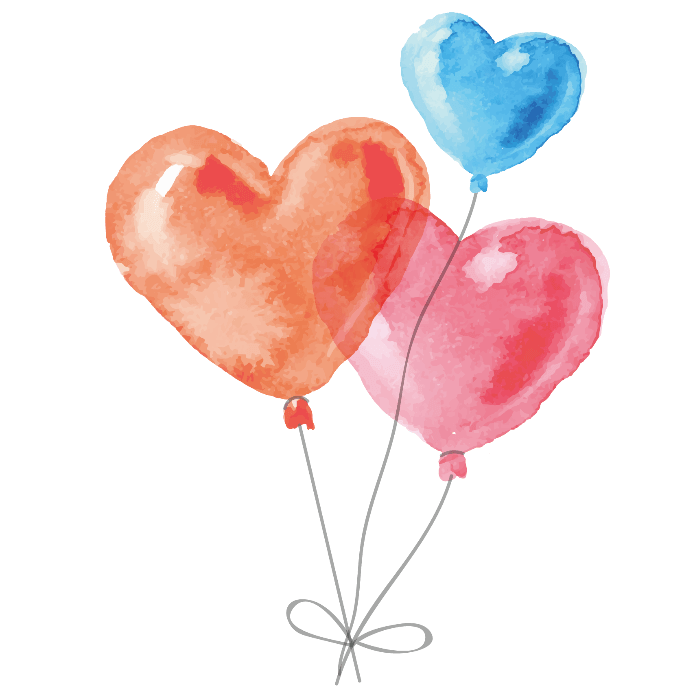 KHỞI ĐỘNG
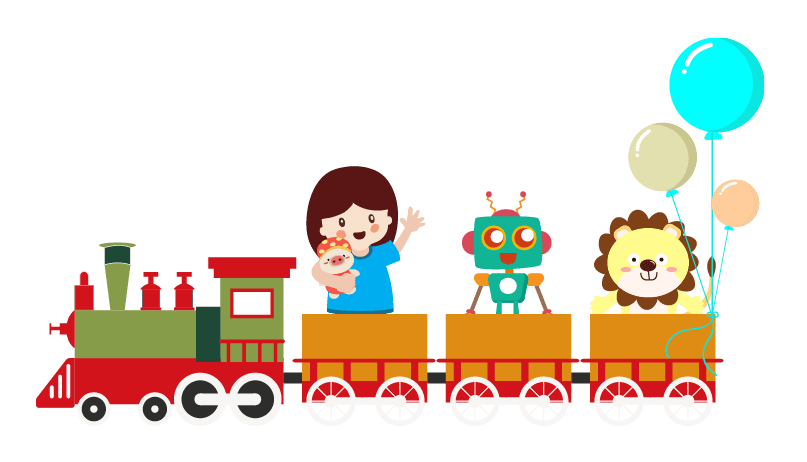 Thứ      ngày    tháng   năm 2021
TOÁN
Bài: CỘNG  HAI SỐ THẬP PHÂN
Ví dụ 1:
Đường gấp khúc ABC có đọan thẳng AB dài 1,84m và đoạn thẳng BC dài 2,45m. Hỏi đường gấp khúc đó dài bao nhiêu mét?
Để tính độ dài đường gấp khúc ABC chúng ta làm thế nào?
2,45m
1,84 + 2,45 = ?
1,84m
Ta tính tổng độ dài của hai đoạn thẳng AB và CD.
Cụ thể là: 1,84 + 2,45
C
?m
Thảo luận nhóm
A
B
1,84 + 2,45 =  ?(m)
Ta có:   1,84m  =     184   cm
184           245
+
cm
429
2,45m   =            cm
245
Vậy: 1,84 + 2,45 = 4,29 (m)
429 cm=  4,29 m
……
Thông thường ta đặt tính rồi làm như sau:
Thực hiện phép cộng như cộng các số tự nhiên
Viết dấu phẩy ở tổng thẳng cột với các dấu phẩy của các số hạng
4,29 m
1,84
+
2,45
So sánh sự giống nhau và khác nhau giữa hai phép tính
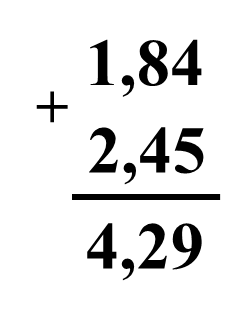 184
+
245
429
Muốn cộng hai số thập phân ta làm như thế nào?
Giống nhau:
- Cách đặt phép tính và cách thực hiện phép cộng.
Khác nhau:
- Phép cộng hai số thập phân có dấu phẩy còn phép cộng hai số tự nhiên không có dấu phẩy.
1,84 + 2,45 = ?
- Đặt tính:
- Thực hiện phép cộng như cộng các số tự nhiên.
1,84
+
2,45
- Viết dấu phẩy vào kết quả thẳng cột với dấu phẩy của các số hạng
4
,
2
9
Ví dụ 2:
Đặt tính rồi tính:
15,9 + 8,75
- Đặt tính:
15,9
- Thực hiện phép cộng như cộng các số tự nhiên.
8,75
+
- Viết dấu phẩy vào kết quả thẳng cột với dấu phẩy của các số hạng
2
4
,
6
5
GHI NHỚ:
      Muốn cộng hai số thập phân ta làm như sau:
- Viết số hạng này dưới số hạng kia sao cho các chữ số ở cùng một hàng đặt thẳng cột với nhau.
- Cộng như cộng các số tự nhiên.
- Viết dấu phẩy ở tổng thẳng cột với các dấu phẩy của các số hạng.
Luyện tập
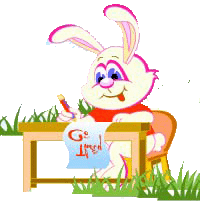 Tính :
Bài 1:
a)
b)
19,36
58,2
+
+
4,08
24,3
23,44
82,5
Luyện tập
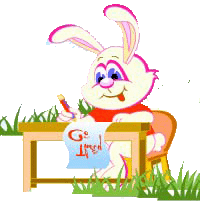 Đặt tính rồi tính :
Bài 2:
a)
b)
34,82 + 9,75
7,8 + 9,6
34,82
7,8
+
+
9,75
9,6
17,4
44,57
32,6kg
Tiến
? kg
Luyện tập
Nam cân nặng 32,6 kg. 
Tiến cân nặng hơn Nam 4,8 kg. Hỏi Tiến cân nặng bao nhiêu ki-lô-gam?
Bài tập 3:
Tóm tắt:
Bài giải:
Tiến cân nặng là:
32,6 + 4,8 = 37,4 (kg)
       Đáp số: 37,4 kg
Nam
4,8kg
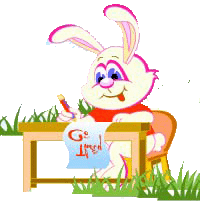